RENOVATION DES REFERENTIELS 
DE LA FILIERE CARROSSERIE
Évolution des référentiels
 du baccalauréat professionnel 
et des CAP de la filière 

Sébastien KONOPCZYNSKI - IEN
DE NOUVEAUX RÉFERENTIELS
Travail d’analyse des certifications existantes
BAC PRO RÉPARATION
 DES CARROSSERIES (2008)
CAP RÉPARATION DES CARROSSERIES (2007)
[Speaker Notes: Un problème de lisibilité entre les 3 diplômes, une harmonisation à construire]
DE NOUVEAUX RÉFERENTIELS
Travail d’analyse des certifications existantes
[Speaker Notes: une harmonisation à construire y compris avec les cqp et les titres professionnels]
DE NOUVEAUX RÉFERENTIELS
Travail d’analyse des certifications en 2020
[Speaker Notes: Exemple d’écriture en blocs sur les CQP]
DE NOUVEAUX RÉFERENTIELS
Dialogue avec les professionnels
Polyvalence carrossier peintre recherché

Recentrer les référentiels sur les activités cœur de métier

Intégrer les nouvelles technologies
[Speaker Notes: Rappel du groupe de travail]
DE NOUVEAUX RÉFERENTIELS
Évolution des RAP : exemple du bac pro réparation des carrosseries 2008
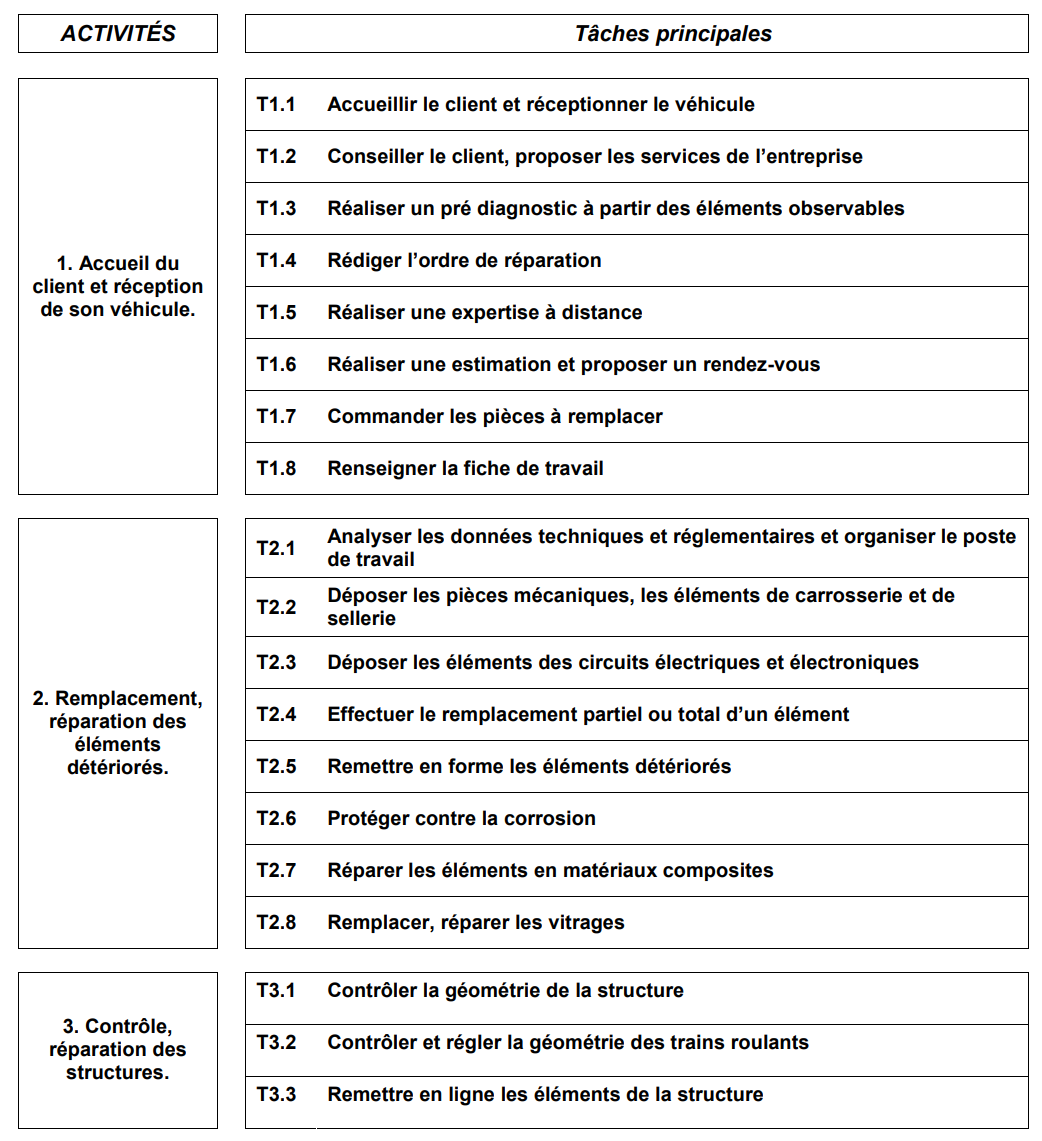 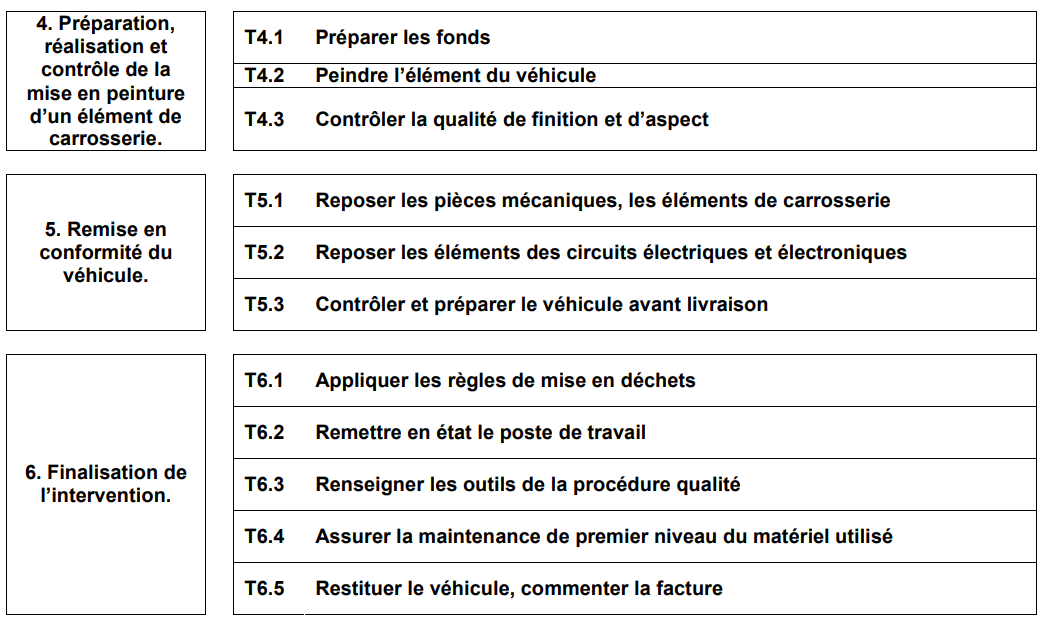 [Speaker Notes: Des activités que les professionnels souhaitaient voir évoluer au profit des activités cœur de métier (et qui prenaient beaucoup de temps de formation et de la certification E2 et E32)]
DE NOUVEAUX RÉFÉRENTIELS
Des nouveaux noms de diplômes
CAP Réparation des carrosseries (2007)
CAP Carrossier automobile (2023)
CAP Peintre automobile (2023)
CAP Peinture en carrosserie (2007)
BAC PRO Réparation des 
carrosseries (2008)
BAC PRO Carrossier peintre
automobile (2023)
RENOVATION DES REFERENTIELS 
DE LA FILIERE CARROSSERIE
Les pôles d’activités
DE NOUVEAUX RÉFÉRENTIELS
A2.1 Préparation des fonds et des surfaces
A3.2 Remplacement et réparation de vitrages
A3.1 Remplacement d’éléments inamovibles
A1.2 Remise en forme d’éléments de carrosserie
A1.1 Dépose et repose d’éléments amovibles
A1.3	Réparation des matériaux plastiques
A1.4 Dépose et repose des éléments mécaniques de collisions et électroniques
Pôle 1 Intervention et réparation sur un élément
Pôle 2 Préparation et application des peintures
CAP CARROSSIER  AUTOMOBILE
Pôle 3 Intervention sur les inamovibles et les vitrages
[Speaker Notes: Cohérence entre CAP et BAC PRO même nom même numéro d’activités]
DE NOUVEAUX RÉFÉRENTIELS
A2.1 Préparation des fonds et des surfaces
A3.2 Remplacement et réparation de vitrages
A3.1 Remplacement d’éléments inamovibles
A2.3 Application des bases et vernis
A1.2 Remise en forme d’éléments de carrosserie
A1.1 Dépose et repose d’éléments amovibles
A1.3	Réparation des matériaux plastiques
A1.4 Dépose et repose des éléments mécaniques de collisions et électroniques
A2.2 Colorimétrie
Pôle 1 Intervention et réparation sur un élément
Pôle 2 Préparation et application des peintures
CAP PEINTRE AUTOMOBILE
Pôle 3 Intervention sur les inamovibles et les vitrages
DE NOUVEAUX RÉFÉRENTIELS
Une articulation entre les différents diplômes : exemple des deux CAP réunis
A2.1 Préparation des fonds et des surfaces
A3.2 Remplacement et réparation de vitrages
A3.1 Remplacement d’éléments inamovibles
A2.3 Application des bases et vernis
A4.1 Communication technique
A1.2 Remise en forme d’éléments de carrosserie
A1.1 Dépose et repose d’éléments amovibles
A1.3	Réparation des matériaux plastiques
A4.2 Analyse des trains roulants et de la structure
A1.4 Dépose et repose des éléments mécaniques de collisions et électroniques
A2.2 Colorimétrie
Pôle 1 Intervention et réparation sur un élément
Pôle 2 Préparation et application des peintures
Activités communes aux 2 CAP
Activités spécifiques CAP  peintre automobile
Activités spécifiques CAP carrossier automobile
Pôle 4 Diagnostic et communication technique
Pôle 3 Intervention sur les inamovibles et les vitrages
[Speaker Notes: Cohérence entre CAP et BAC PRO même nom même numéro d’activités]
DE NOUVEAUX RÉFÉRENTIELS
A2.1 Préparation des fonds et des surfaces
A3.2 Remplacement et réparation de vitrages
A3.1 Remplacement d’éléments inamovibles
A2.3 Application des bases et vernis
A4.1 Communication technique
A1.2 Remise en forme d’éléments de carrosserie
A1.1 Dépose et repose d’éléments amovibles
A1.3	Réparation des matériaux plastiques
A4.2 Analyse des trains roulants et de la structure
A1.4 Dépose et repose des éléments mécaniques de collisions et électroniques
A2.2 Colorimétrie
Pôle 1 Intervention et réparation sur un élément
Pôle 2 Préparation et application des peintures
BAC PRO  CARROSSIER PEINTRE  AUTOMOBILE
Niveaux d’autonomie supérieurs
Pôle 4 Diagnostic et communication technique
Pôle 3 Intervention sur les inamovibles et les vitrages
RENOVATION DES REFERENTIELS 
DE LA FILIERE CARROSSERIE
Une écriture plus simple
DE NOUVEAUX RÉFÉRENTIELS
Exemple dans le référentiel du bac pro réparation des carrosseries (2007) :  1 Activité sur 8 pages
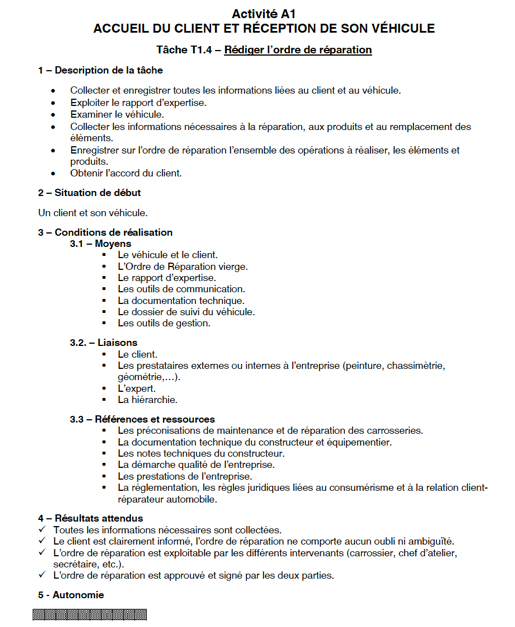 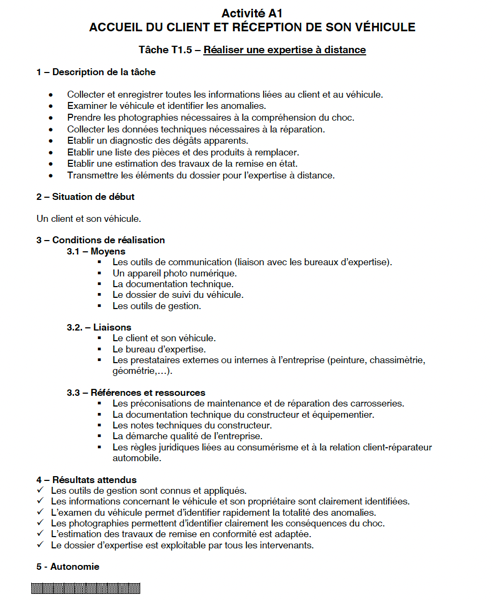 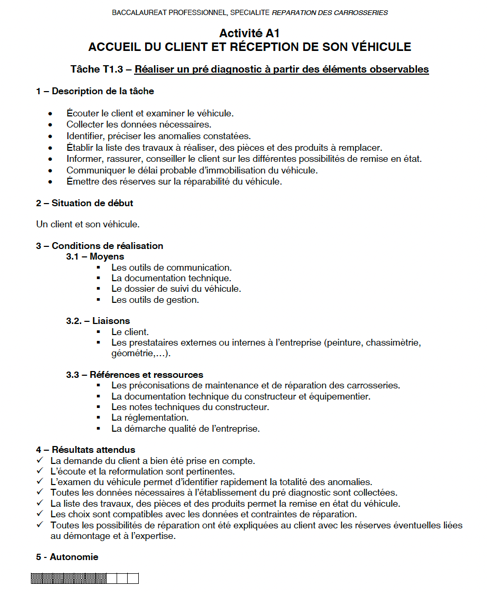 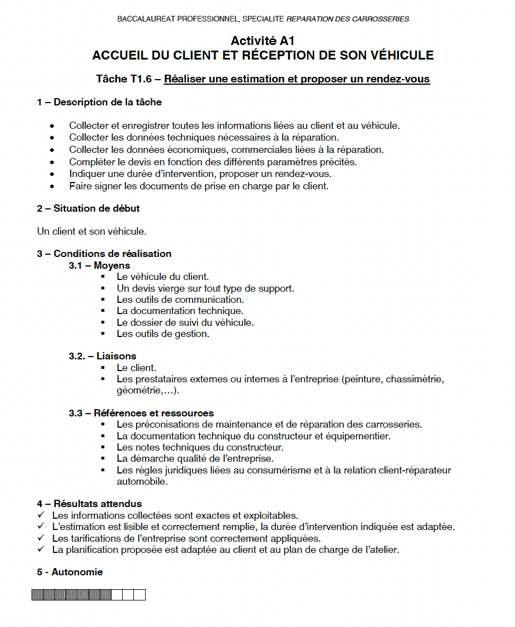 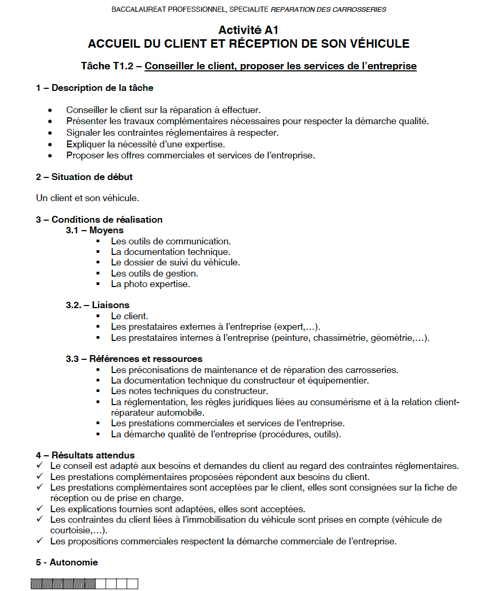 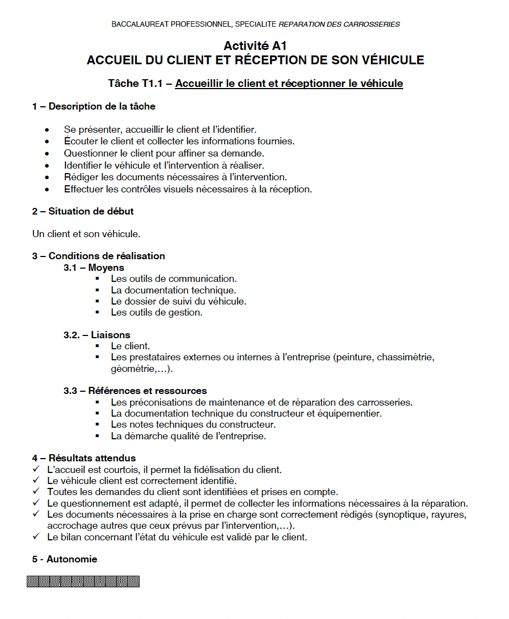 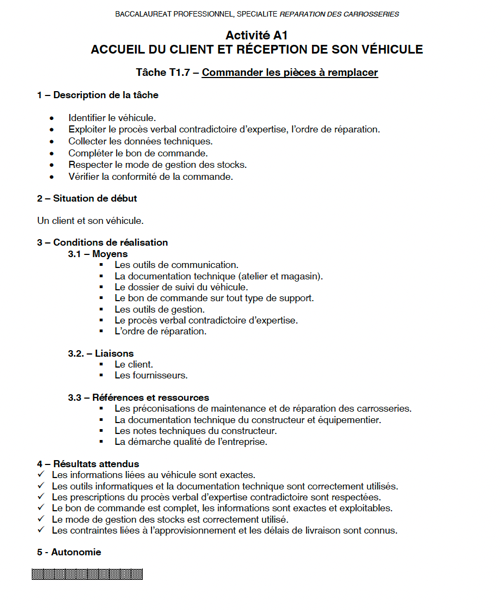 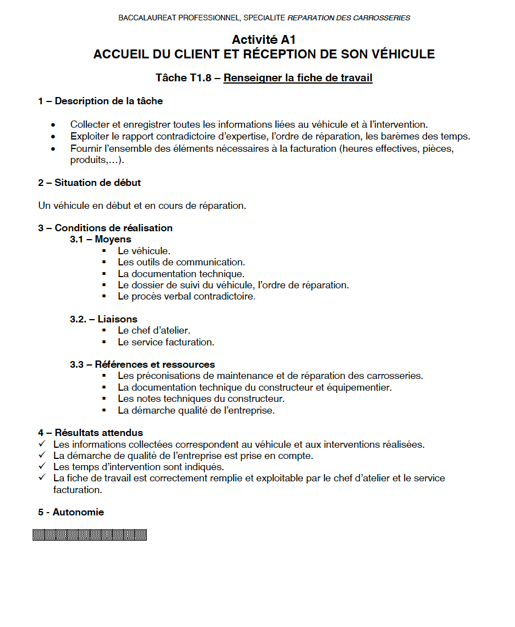 DE NOUVEAUX RÉFÉRENTIELS
Une écriture plus simple
Exemple en CAP CARROSSIER  AUTOMOBILE
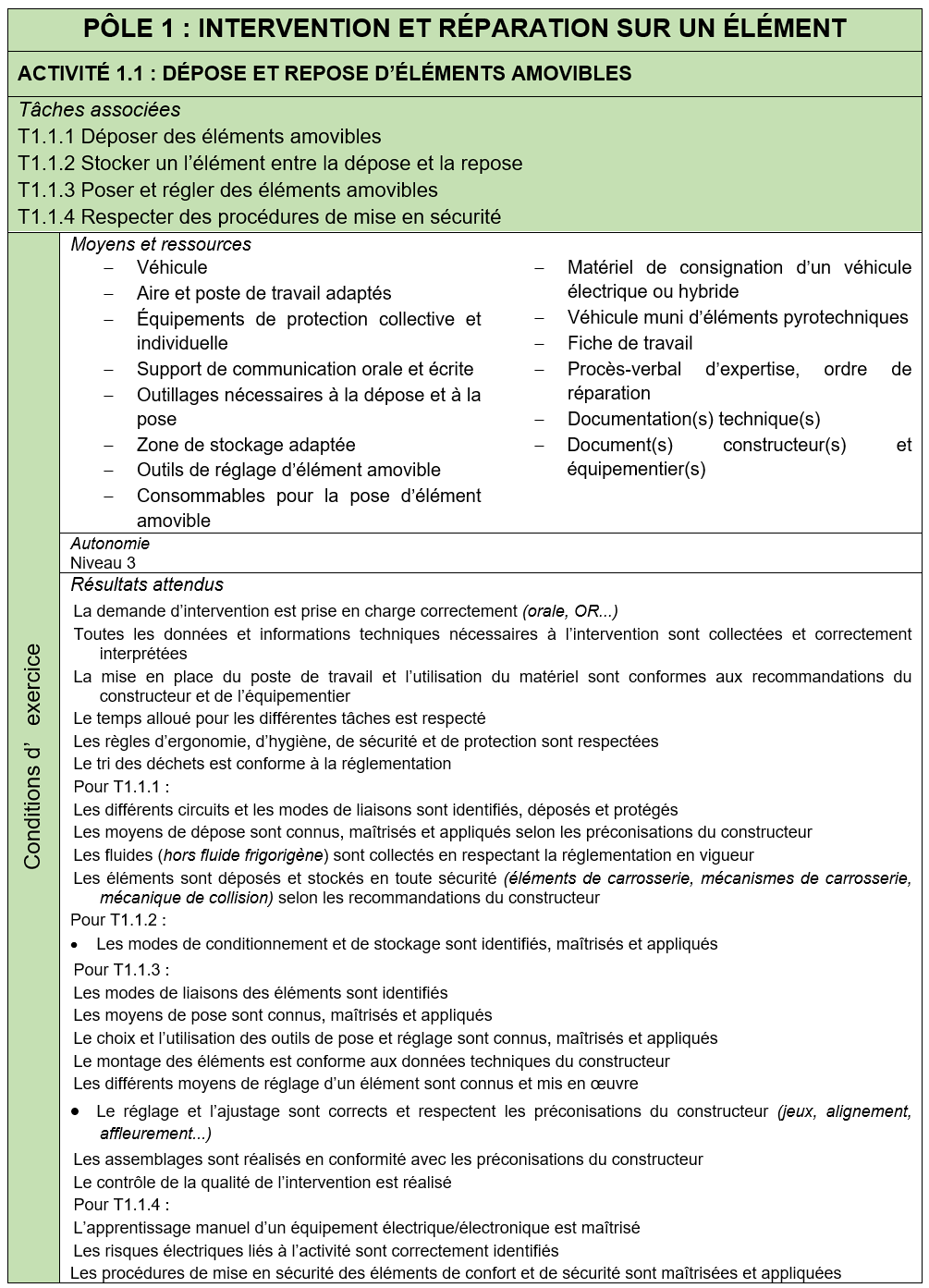 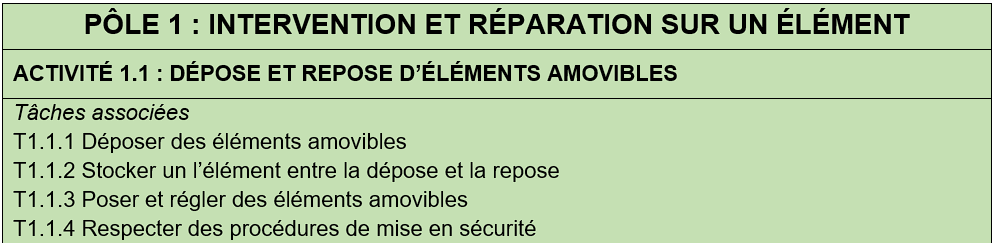 Description de ce qui va être demandé à l’élève
[Speaker Notes: Une écriture plus simple (une page par activité)]
DE NOUVEAUX RÉFÉRENTIELS
Une écriture plus simple
Exemple en CAP CARROSSIER  AUTOMOBILE
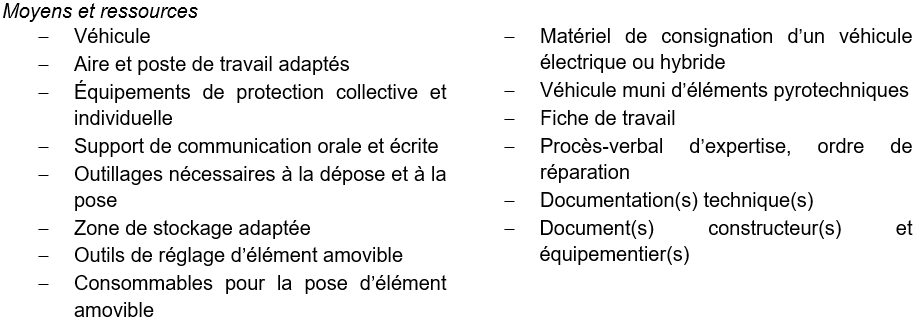 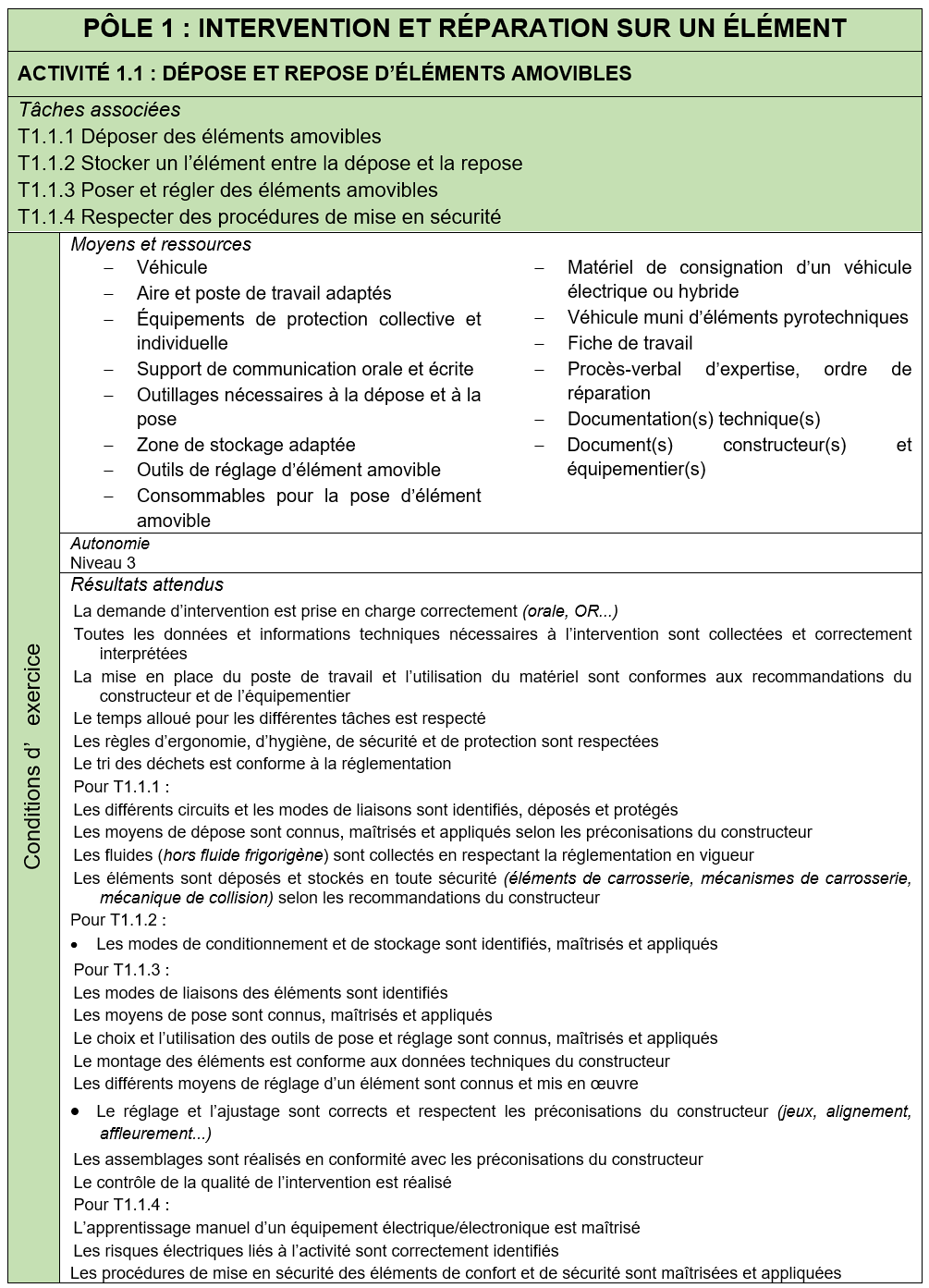 Conditions de réalisation pour mener à bien l’activité
[Speaker Notes: Une écriture plus simple (une page par activité)]
DE NOUVEAUX RÉFÉRENTIELS
Une écriture plus simple
Exemple en CAP CARROSSIER  AUTOMOBILE
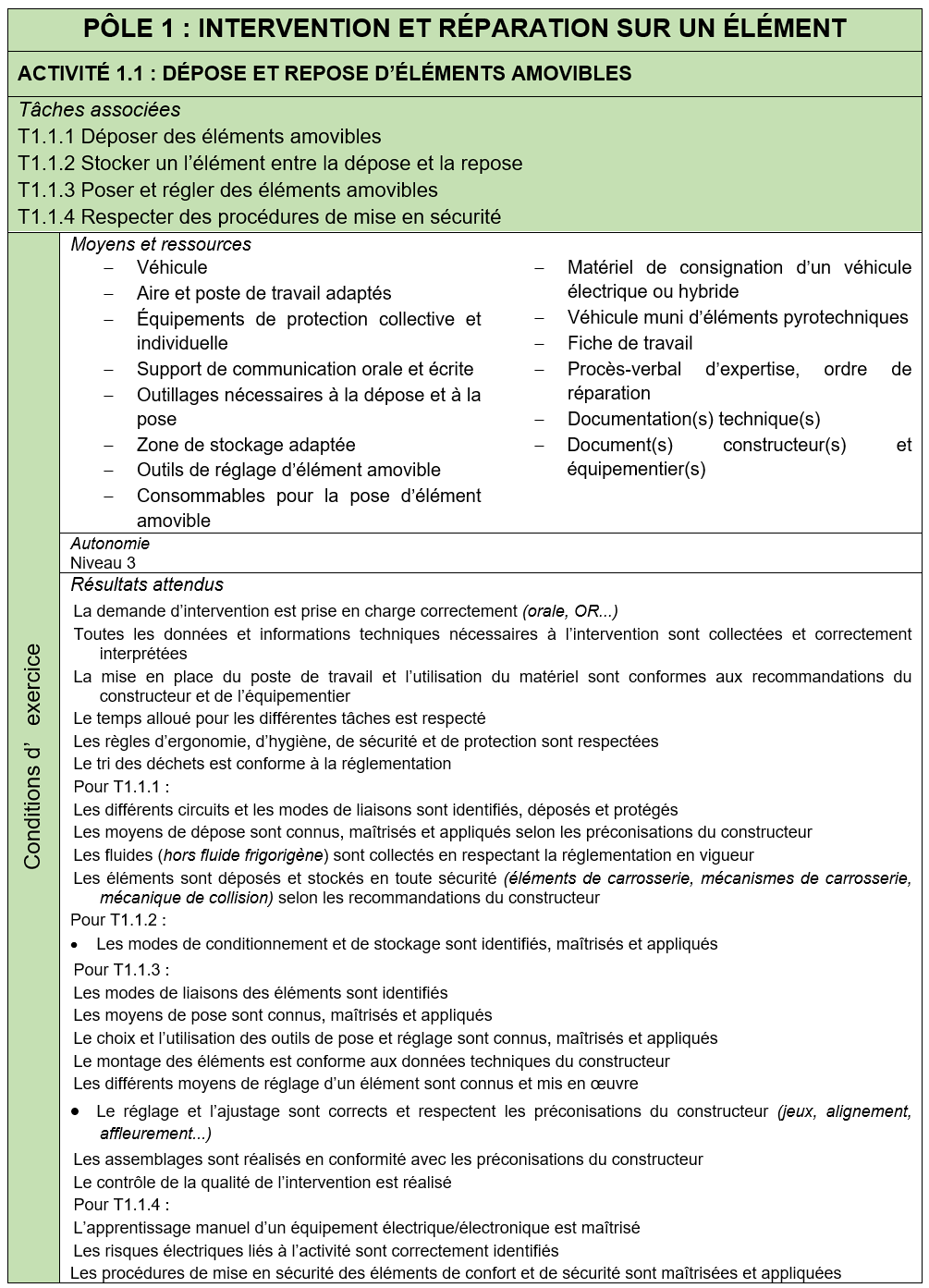 Niveau d’autonomie 1 : Apprécier une réalisation 
Ce niveau ne suppose en aucune manière une aptitude à participer à l’activité.
 
Niveau d’autonomie 2 : Participer à la réalisation
Assurer une partie restreinte de l’activité avec aide 
 
Niveau d’autonomie 3 : Réaliser une activité simple 
Réaliser, en autonomie, tout ou partie d’une activité pour les situations les plus courantes.
 
Niveau d’autonomie 4 : Réaliser une activité complexe 
Maîtriser sur les plans techniques, procéduraux et décisionnels une activité comportant des prises de décisions multiples.
Degré d’autonomie attendu
[Speaker Notes: Une écriture plus simple (une page par activité)]
DE NOUVEAUX RÉFÉRENTIELS
Une écriture plus simple
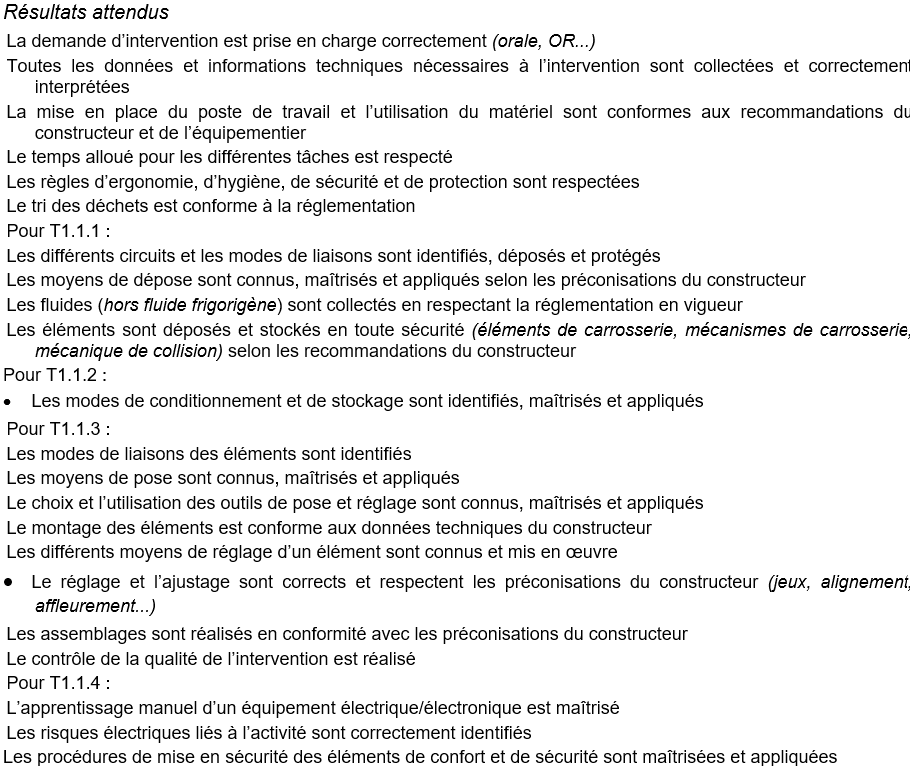 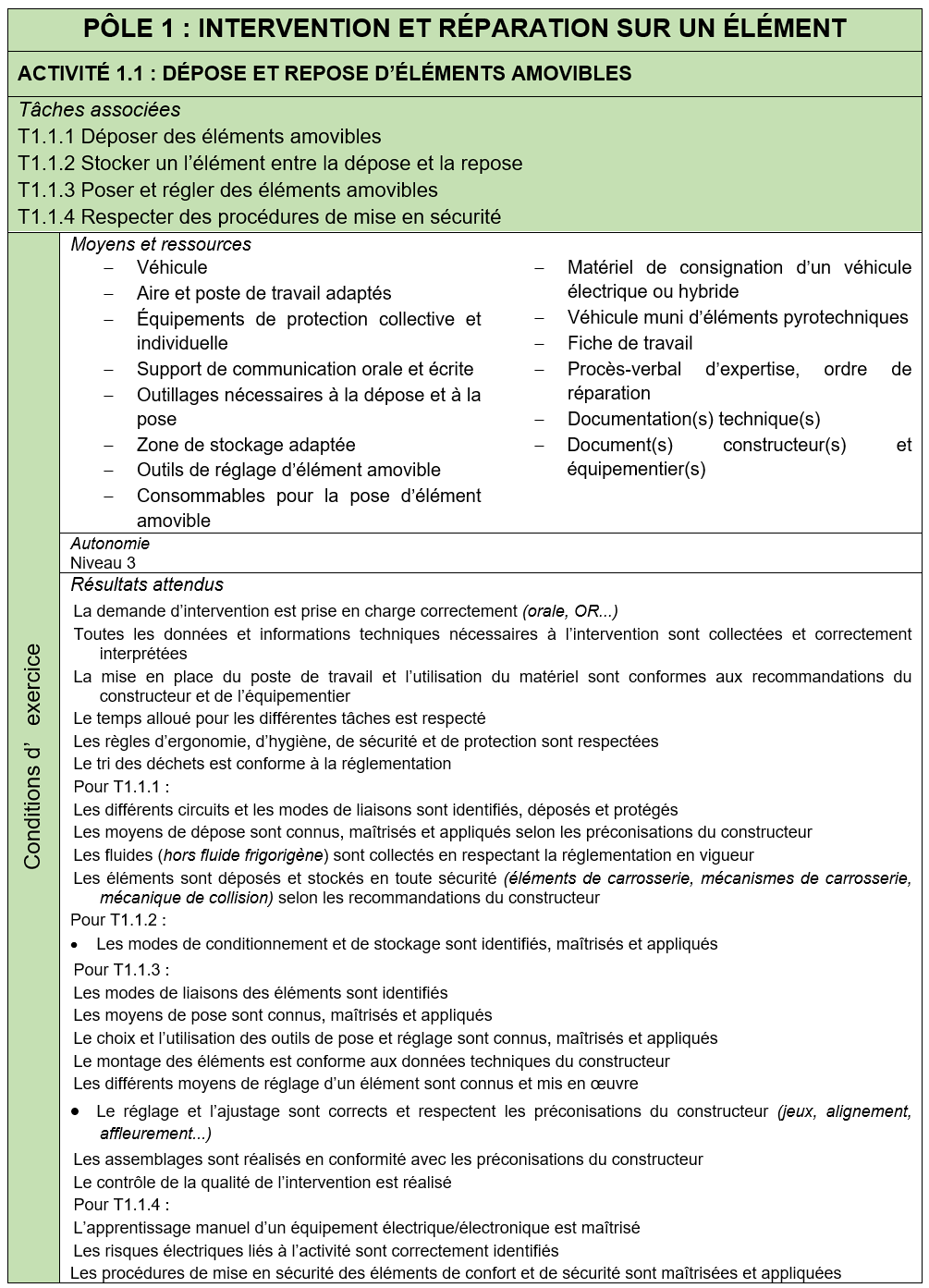 Description des résultats attendus
[Speaker Notes: Une écriture plus simple (une page par activité)]
DE NOUVEAUX RÉFÉRENTIELS
CAP CAROSSIER AUTOMOBILE
BAC PRO CAROSSIER AUTOMOBILE
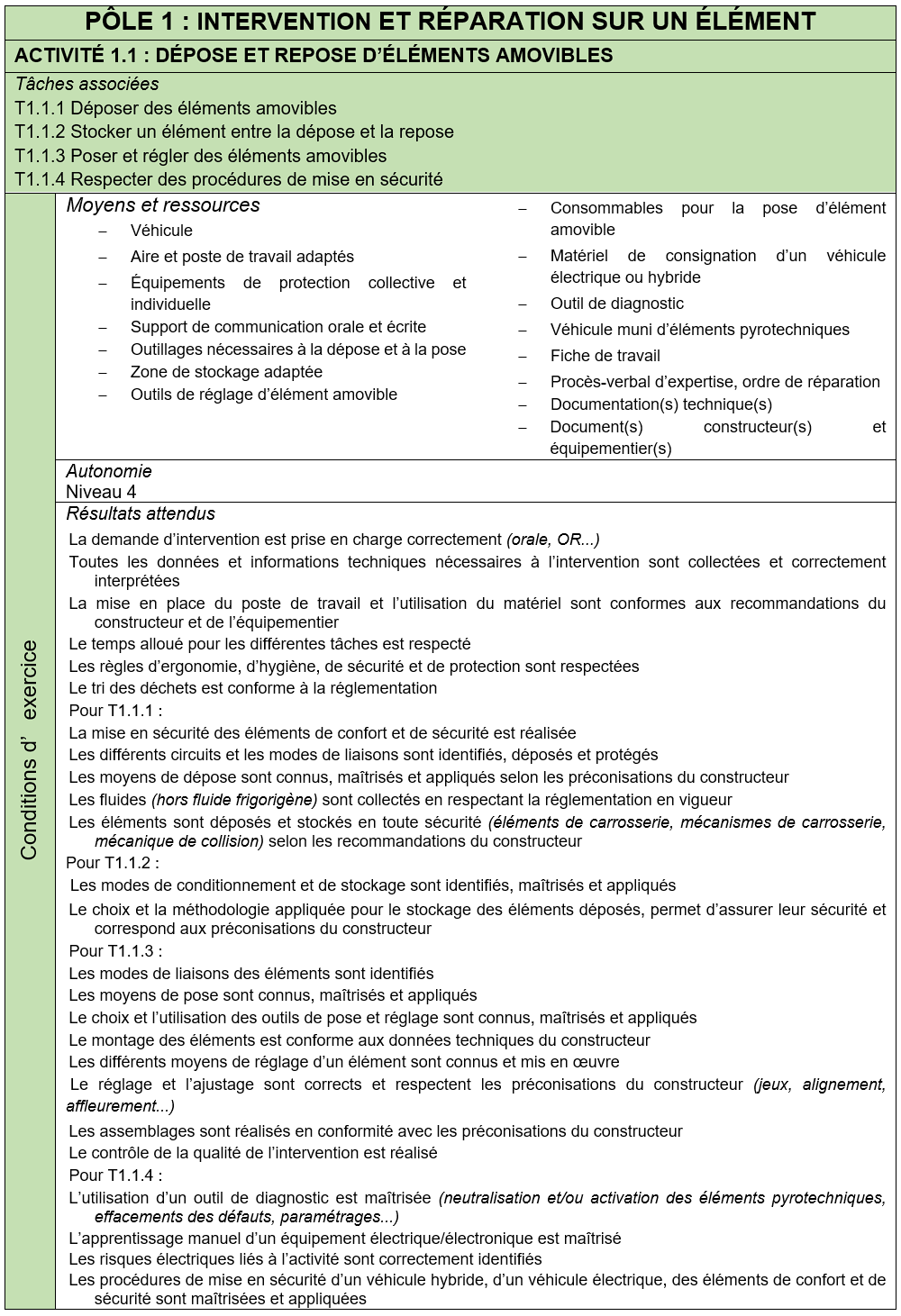 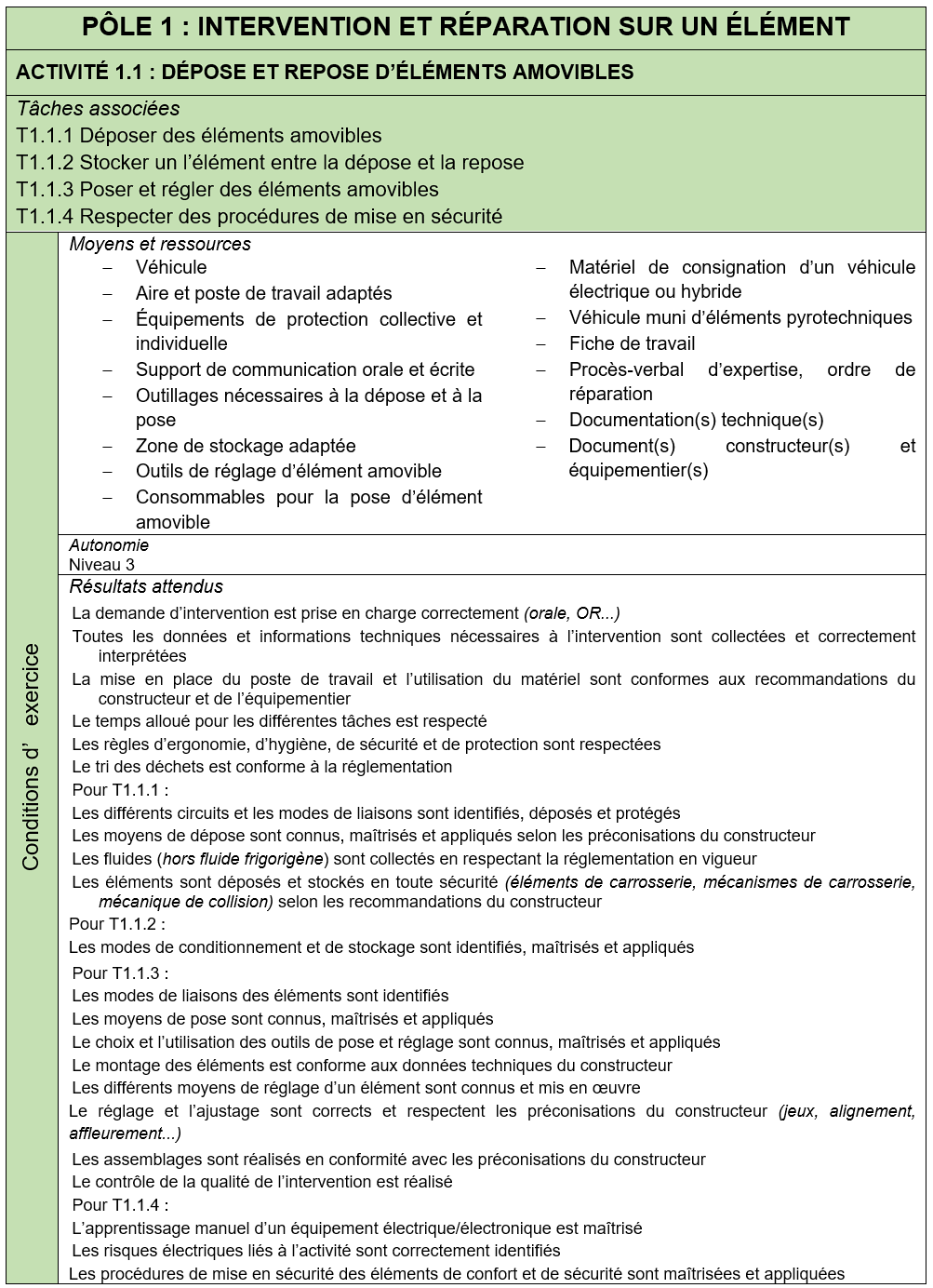 [Speaker Notes: Comparaison entre deux diplômes]
DE NOUVEAUX RÉFÉRENTIELS
CAP CAROSSIER AUTOMOBILE
BAC PRO CAROSSIER AUTOMOBILE
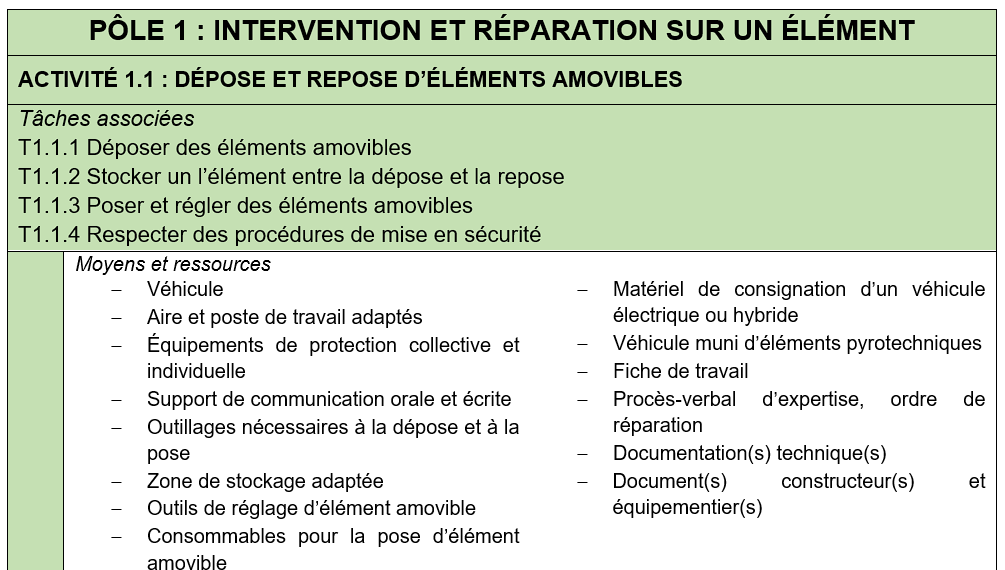 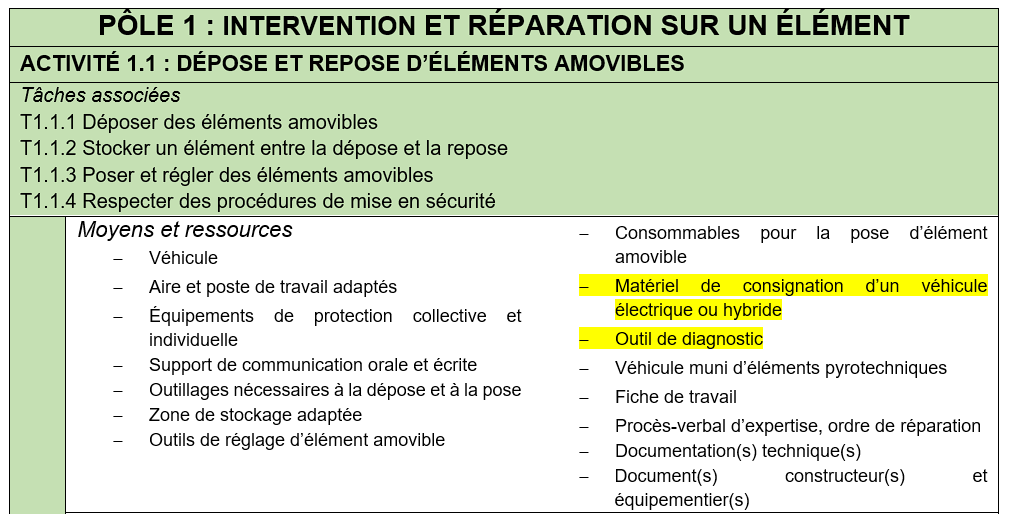 DE NOUVEAUX RÉFÉRENTIELS
CAP CAROSSIER AUTOMOBILE
BAC PRO CAROSSIER AUTOMOBILE
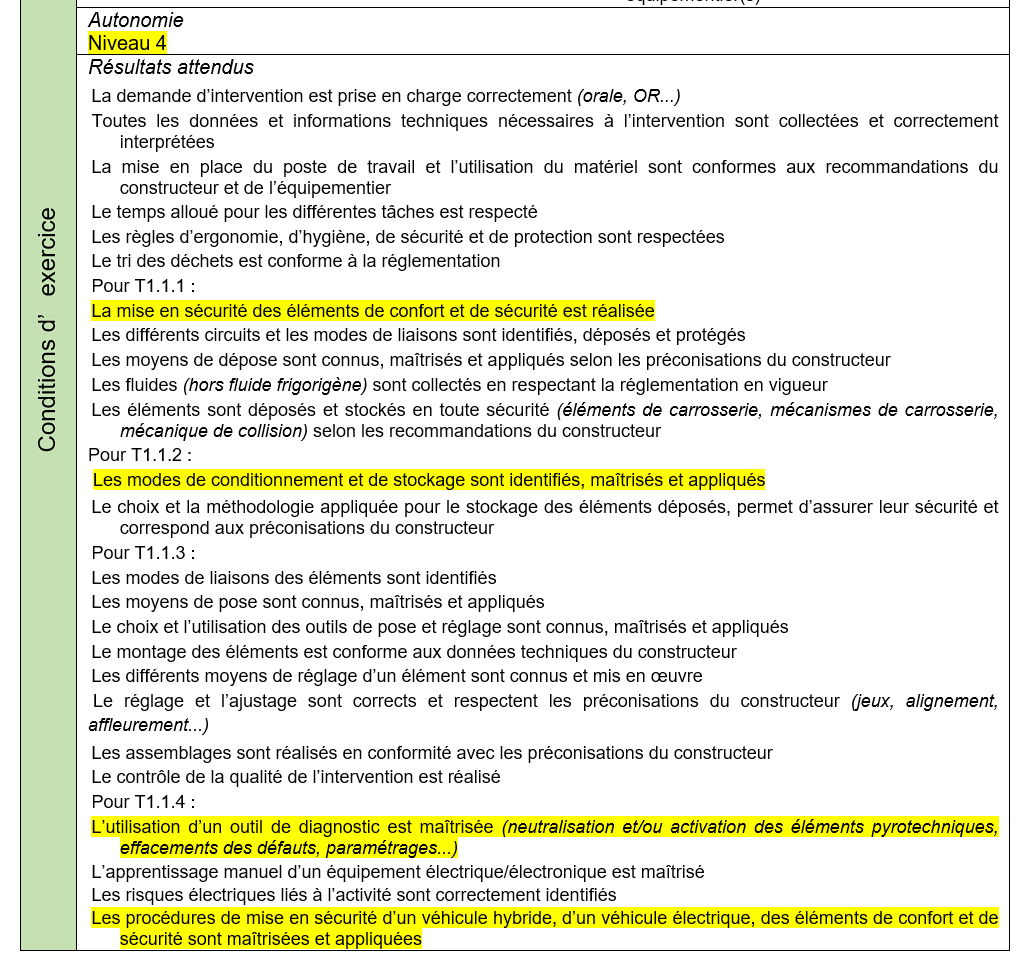 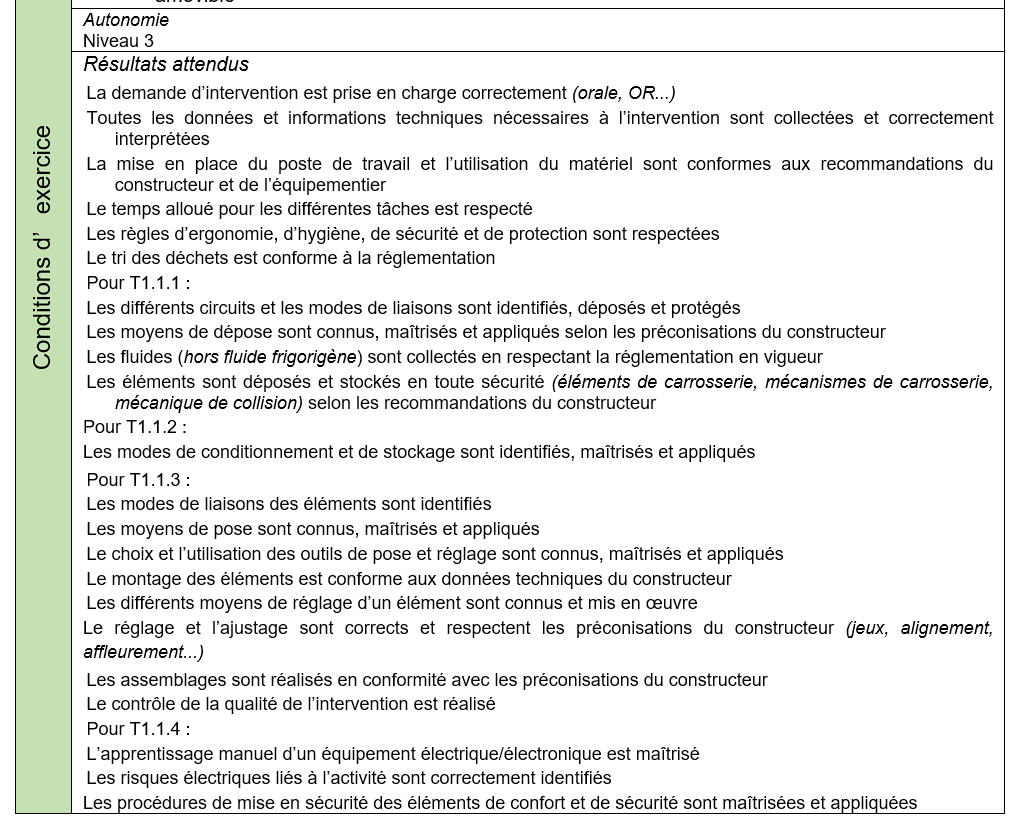 [Speaker Notes: Une difficulté croissante dans les apprentissages]
RENOVATION DES REFERENTIELS 
DE LA FILIERE CARROSSERIE
Les blocs de compétences
DE NOUVEAUX RÉFÉRENTIELS
C2.1 Réaliser la préparation des fonds et surfaces
C1.1 Collecter les informations nécessaires à l’intervention
C1.2 Appliquer la méthodologie de réparation
C3.1 Remplacer un élément de structure
C3.2 Mettre en conformité un vitrage
C1.3 Remettre en conformité
BLOC 1 : Intervenir et réparer un élément
C1.4 Contrôler la qualité de son intervention
BLOC 2 : Préparer et appliquer des peintures
CAP CARROSSIER AUTOMOBILE
BLOC 3 : Réparer les inamovibles et les vitrages
DE NOUVEAUX RÉFÉRENTIELS
C2.3 Contrôler la conformité d’une application
C2.1 Réaliser la préparation des fonds et surfaces
C1.1 Collecter les informations nécessaires à l’intervention
C2.2 Appliquer les différents types de peinture
C1.2 Appliquer la méthodologie de réparation
C3.1 Remplacer un élément de structure
C3.2 Mettre en conformité un vitrage
C1.3 Remettre en conformité
BLOC 1 : Intervenir et réparer un élément
C1.4 Contrôler la qualité de son intervention
BLOC 2 : Préparer et appliquer des peintures
CAP PEINTRE  AUTOMOBILE
BLOC 3 : Réparer les inamovibles et les vitrages
DE NOUVEAUX RÉFÉRENTIELS
C2.3 Contrôler la conformité d’une application
C2.1 Réaliser la préparation des fonds et surfaces
C1.1 Collecter les informations nécessaires à l’intervention
C4.2 Communiquer à l’interne et à l’externe
C2.2 Appliquer les différents types de peinture
C4.1 Analyser une estimation des travaux
C1.2 Appliquer la méthodologie de réparation
C3.1 Remplacer un élément de structure
C3.2 Mettre en conformité un vitrage
C1.3 Remettre en conformité
BLOC 1 : Intervenir et réparer un élément
C1.4 Contrôler la qualité de son intervention
BLOC 2 : Préparer et appliquer des peintures
BAC PRO  CARROSSIER PEINTRE  AUTOMOBILE
BLOC 4 : Diagnostiquer et communiquer
BLOC 3 : Réparer les inamovibles et les vitrages
C4.3 Interpréter des valeurs à la suite d’un contrôle de la structure et des trains roulants
[Speaker Notes: Même nom de compétences quel que soit le diplôme]
RENOVATION DES REFERENTIELS 
DE LA FILIERE CARROSSERIE
Une écriture plus simple
DE NOUVEAUX RÉFÉRENTIELS
Une écriture plus simple
Exemple en CAP CARROSSIER  AUTOMOBILE
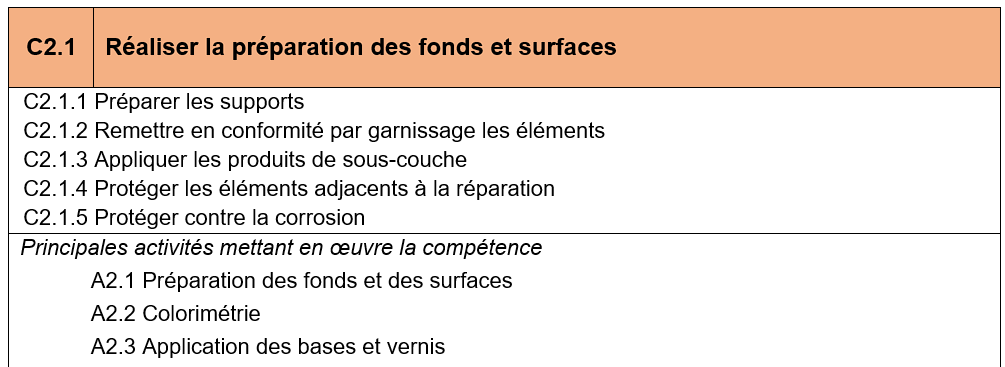 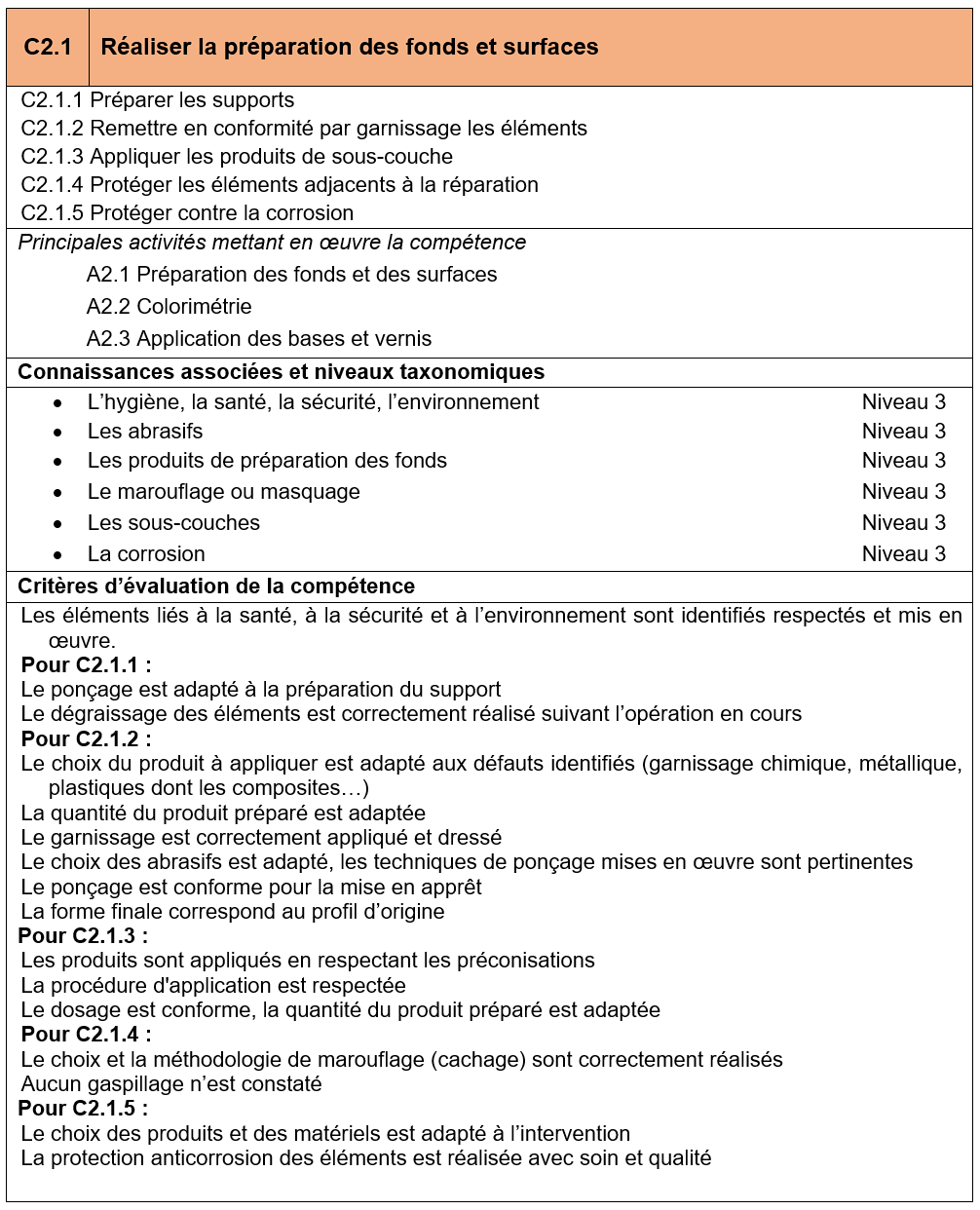 Liste des compétences détaillées

Activités en lien
[Speaker Notes: Une écriture plus simple (une page par compétence)]
DE NOUVEAUX RÉFÉRENTIELS
Une écriture plus simple
Exemple en CAP CARROSSIER  AUTOMOBILE
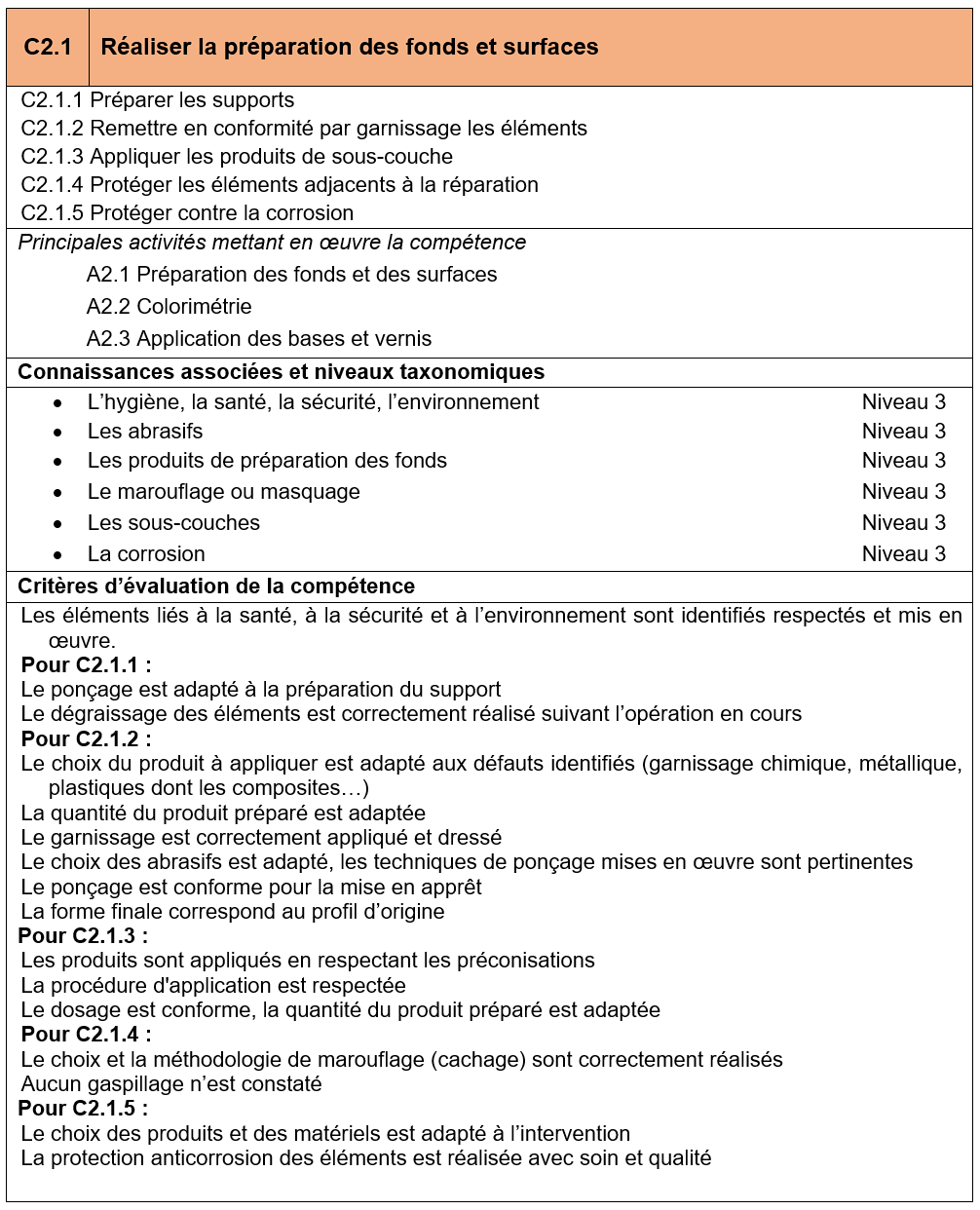 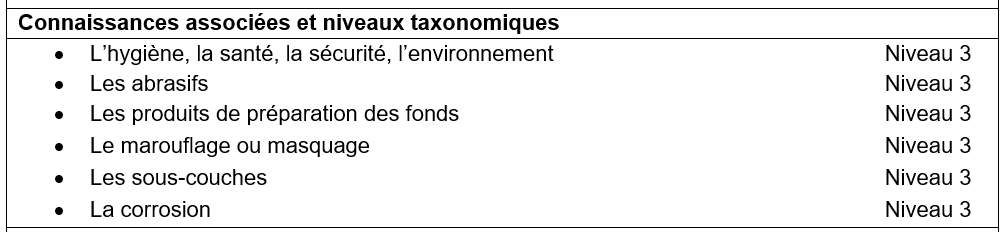 Connaissances mobilisées et niveaux : 
Information :
« Niveau 1 » Description, Identification

Compréhension :
« Niveau 2 » 
Explication, Interprétation, Lecture, Reconnaissance, Utilisation

Application :
« Niveau 3 »
Application, Calcul, Détermination
[Speaker Notes: Une écriture plus simple (une page par compétence)]
DE NOUVEAUX RÉFÉRENTIELS
Une écriture plus simple
Exemple en CAP CARROSSIER  AUTOMOBILE
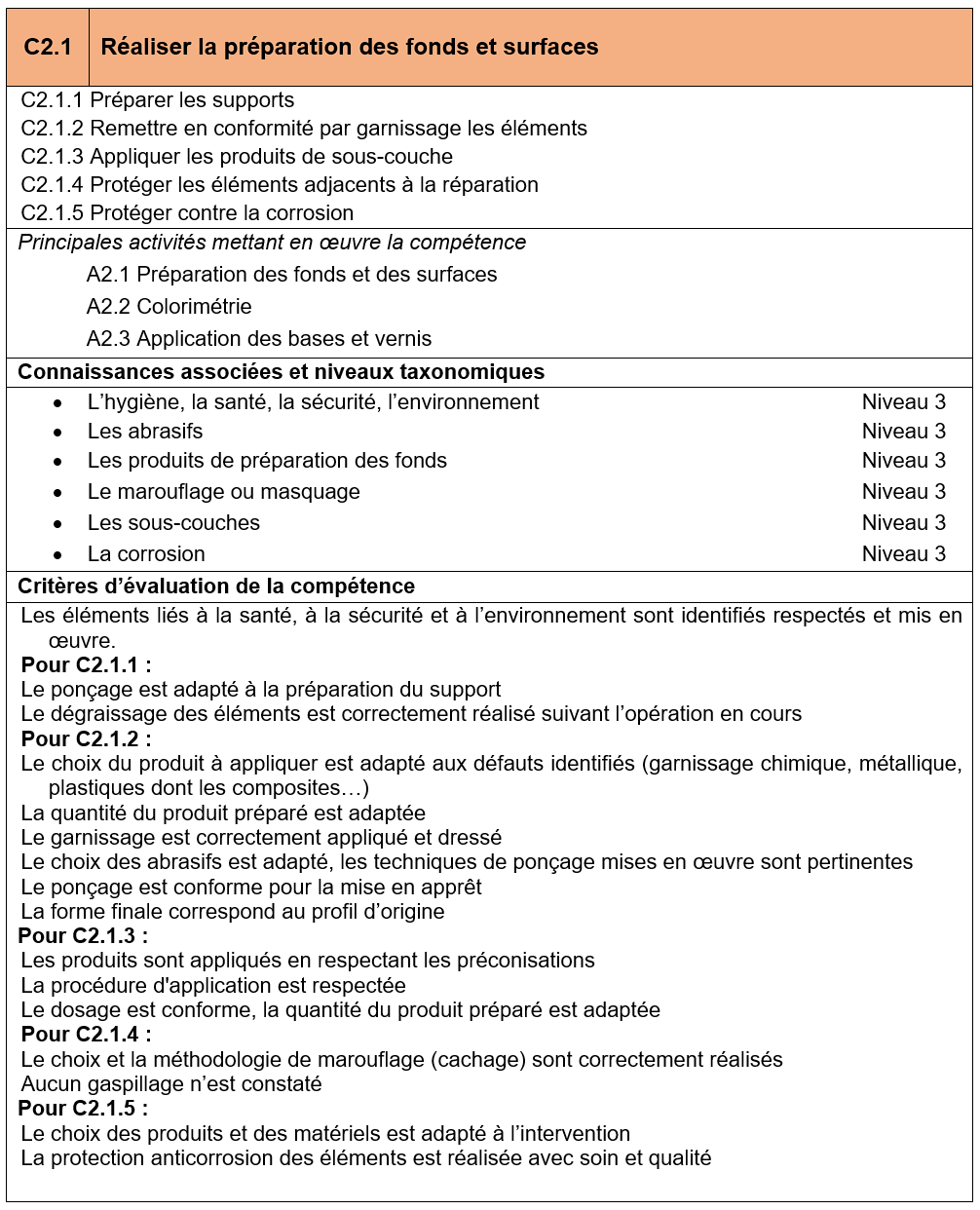 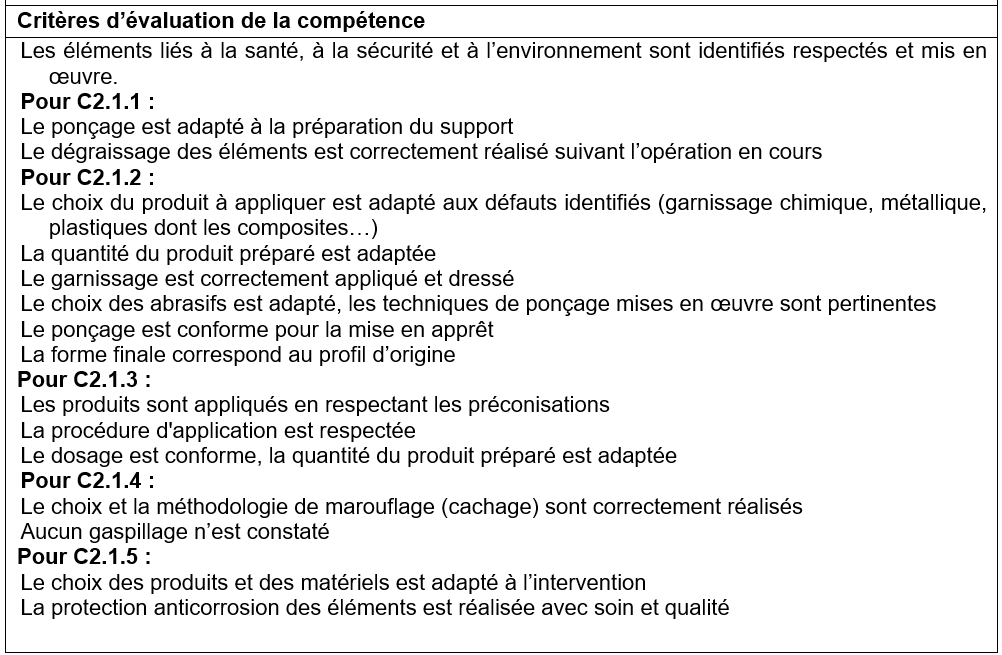 [Speaker Notes: Une écriture plus simple (une page par compétence)]
DE NOUVEAUX RÉFÉRENTIELS
CAP CAROSSIER AUTOMOBILE
BAC PRO CAROSSIER AUTOMOBILE
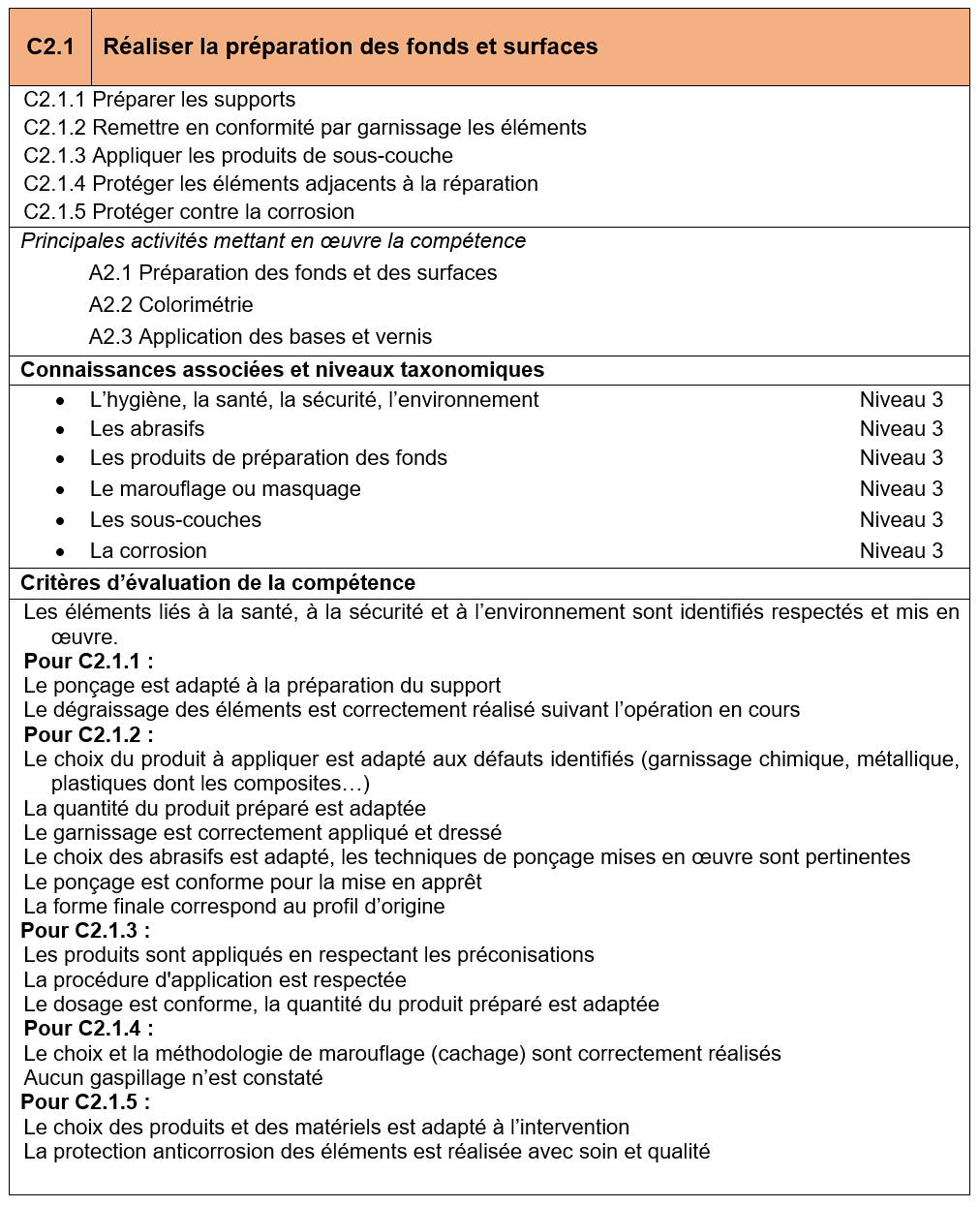 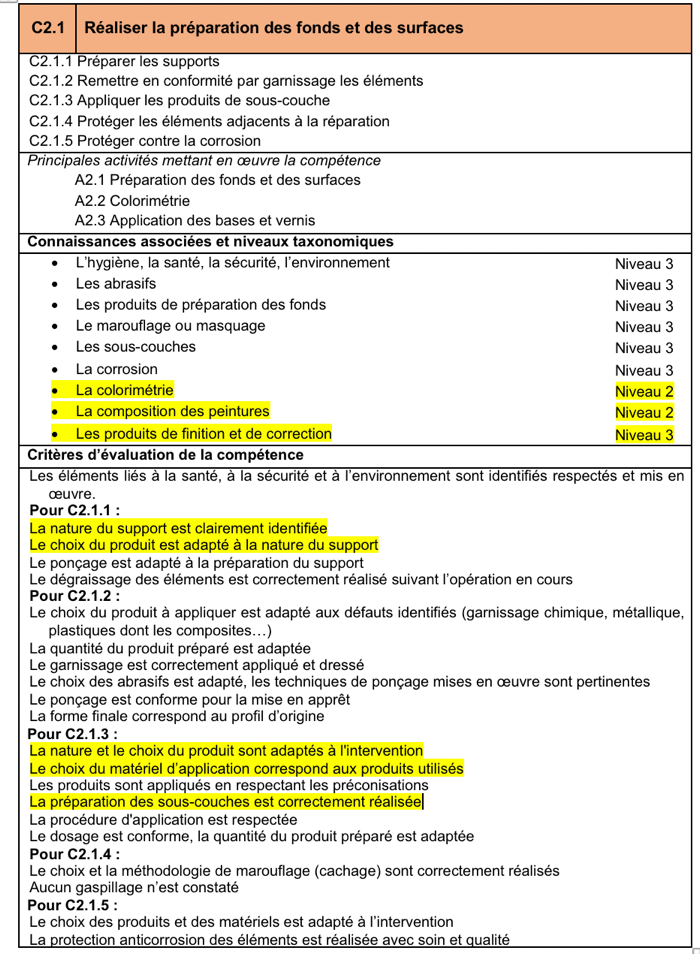 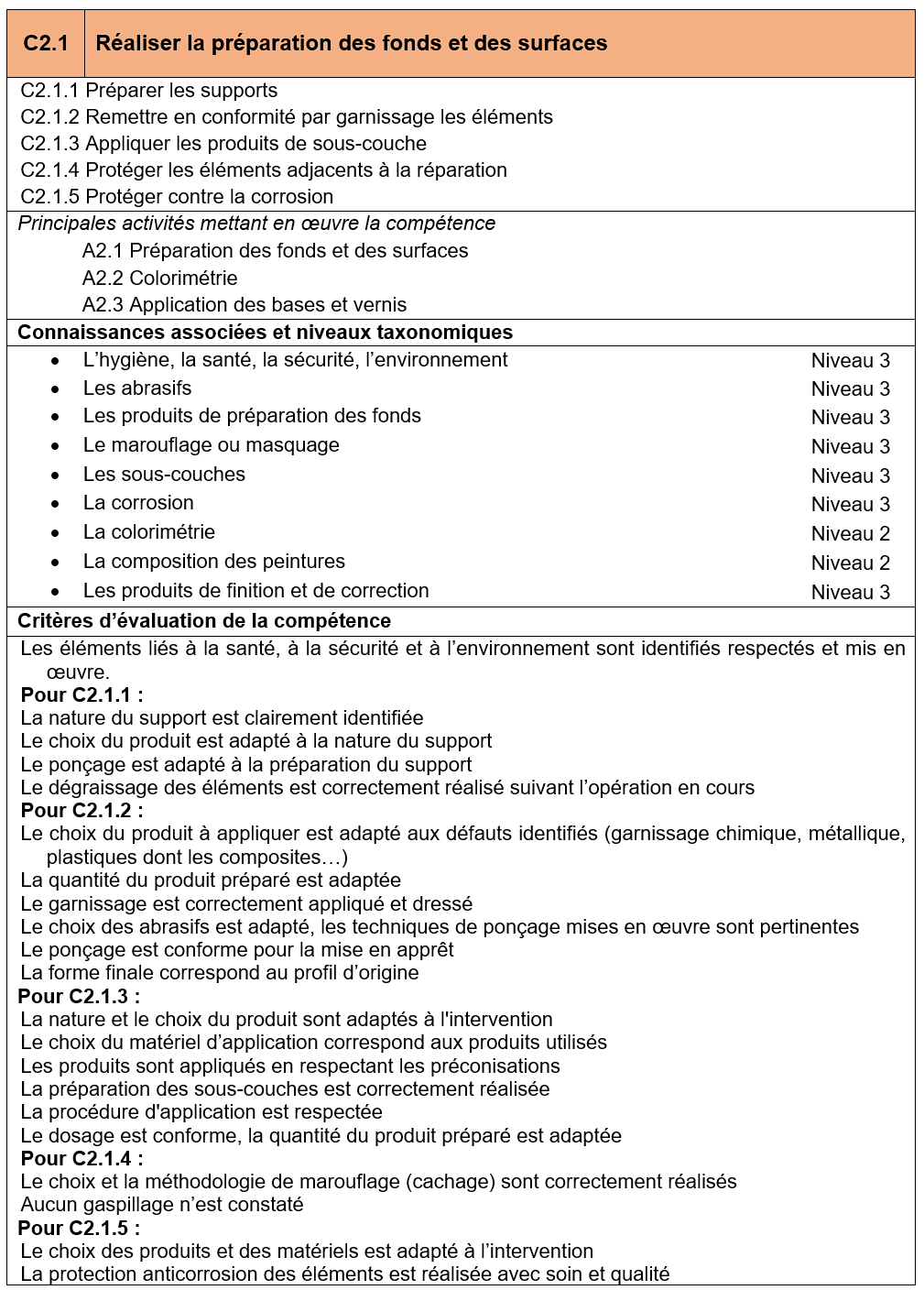 [Speaker Notes: Comparaison entre deux diplômes]
RENOVATION DES REFERENTIELS 
DE LA FILIERE CARROSSERIE
DE NOUVEAUX OUTILS
DE NOUVEAUX OUTILS
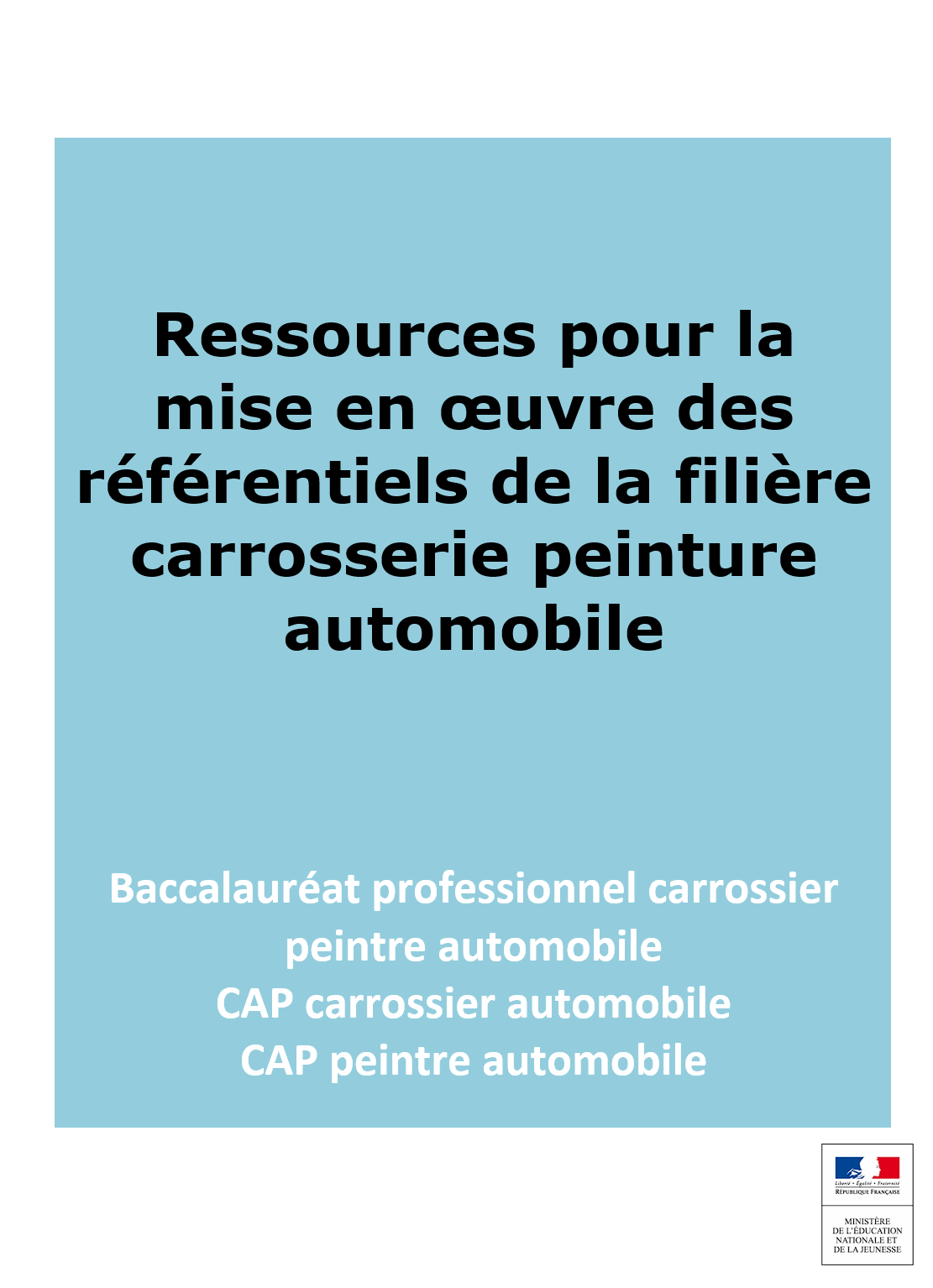 Tableau de synthèse des référentiels

Description des savoirs associés

Proposition d’organisation pédagogique
[Speaker Notes: Comparaison entre deux diplômes]
DE NOUVEAUX OUTILS
Tableau de synthèse des référentiels
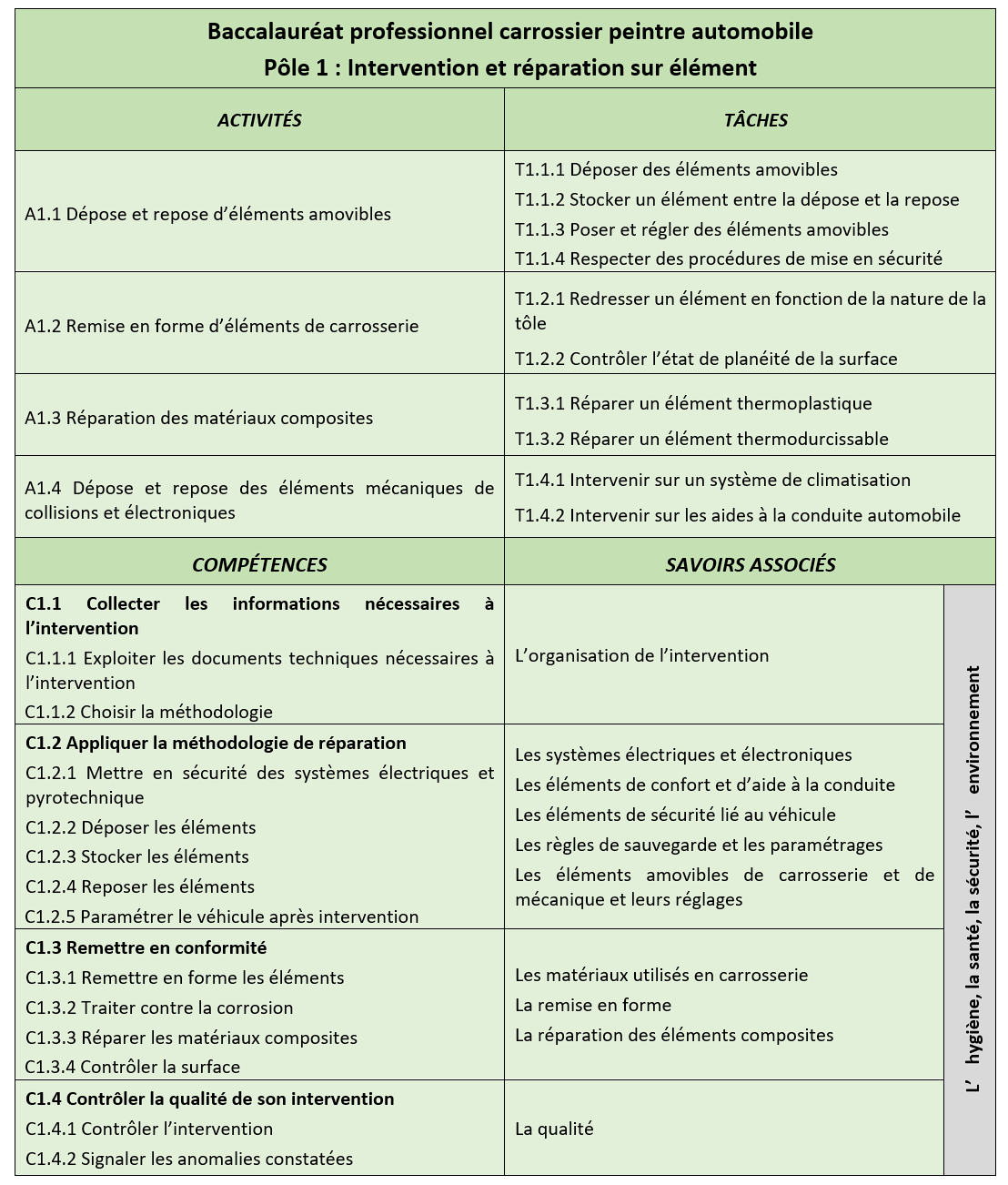 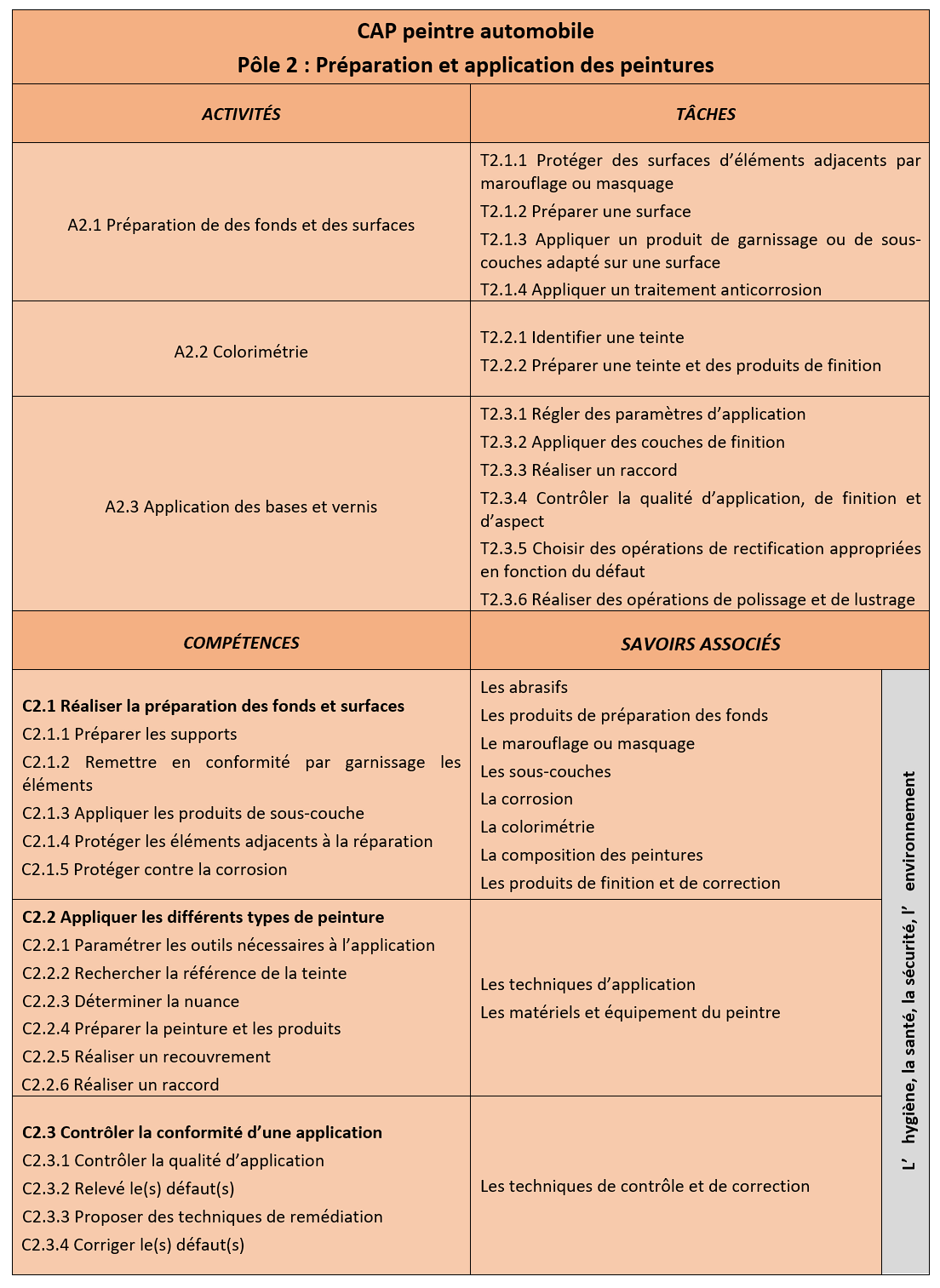 [Speaker Notes: Comparaison entre deux diplômes]
DE NOUVEAUX OUTILS
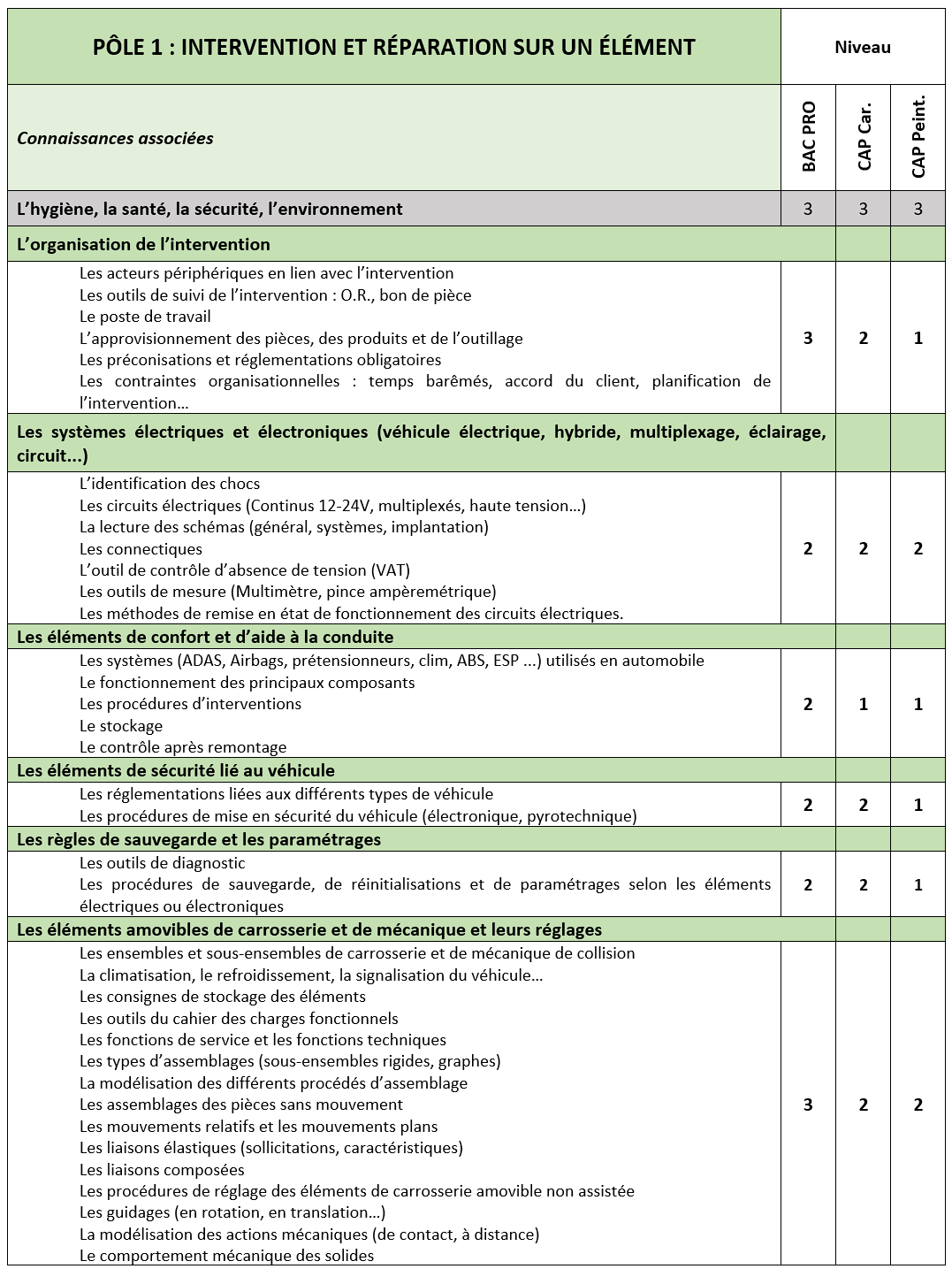 Description détaillée des savoirs associés

Niveau attendu pour chaque diplôme
[Speaker Notes: Comparaison entre deux diplômes]
DE NOUVEAUX OUTILS
Propositions d’organisation pédagogique
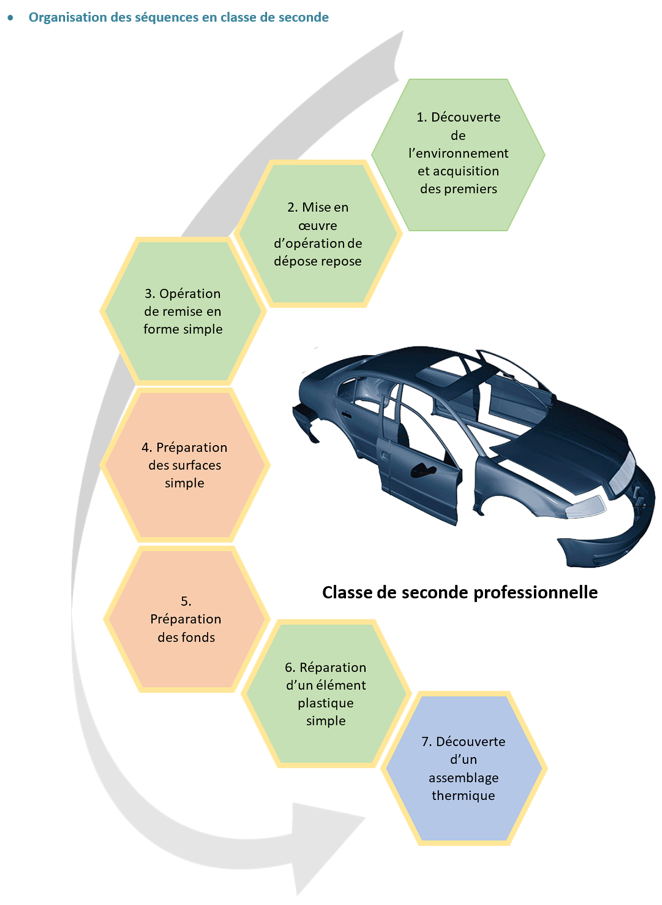 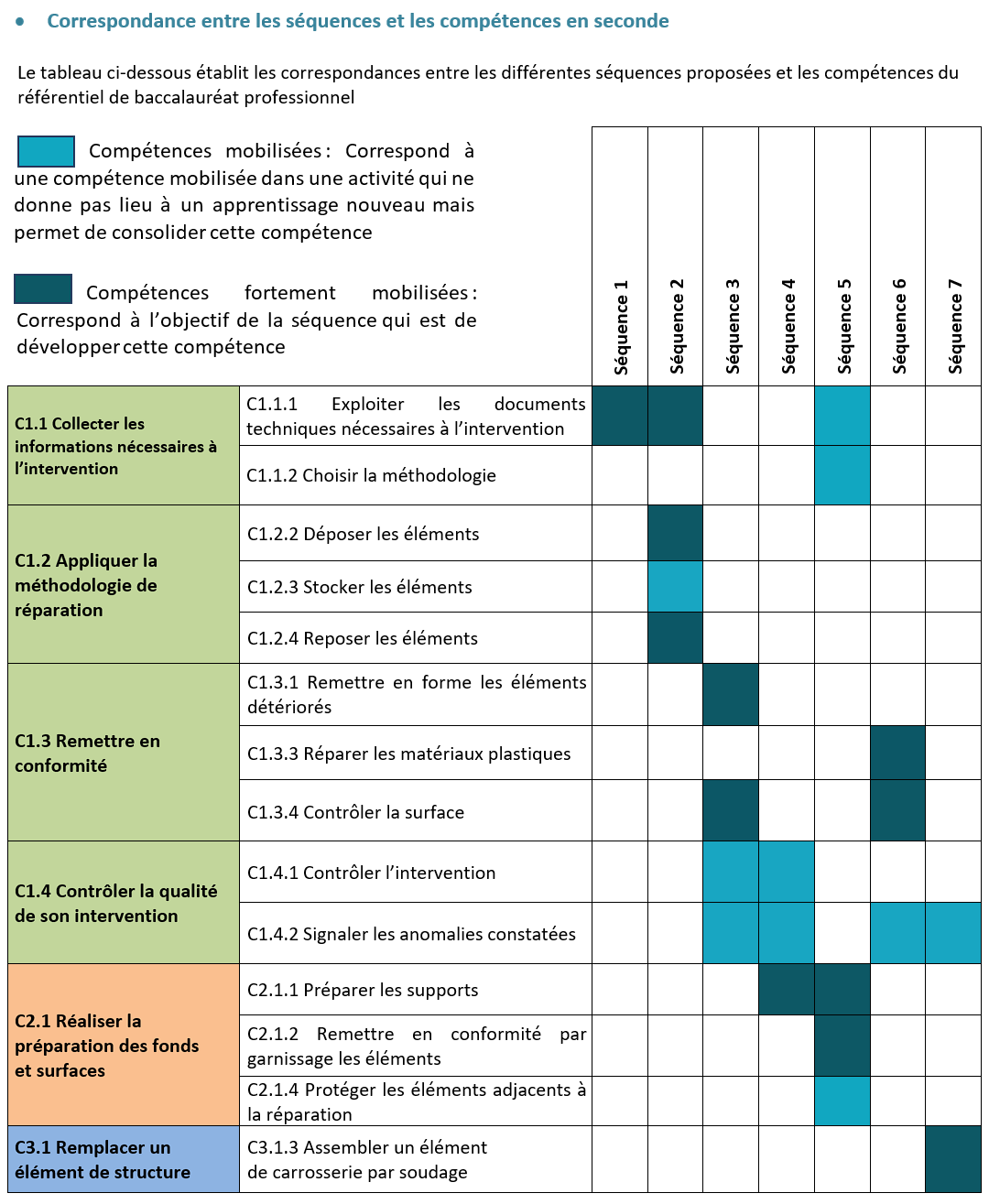 [Speaker Notes: Comparaison entre deux diplômes]
RENOVATION DES REFERENTIELS 
DE LA FILIERE CARROSSERIE
Évolution des référentiels
 du baccalauréat professionnel 
et des CAP de la filière 

Sébastien KONOPCZYNSKI - IEN